Bay Consortium Workforce Development Board
WIOA Monthly Technical Assistance Session
Challenges WIOA Title I Providers Encountered During COVID-19 Office Closures
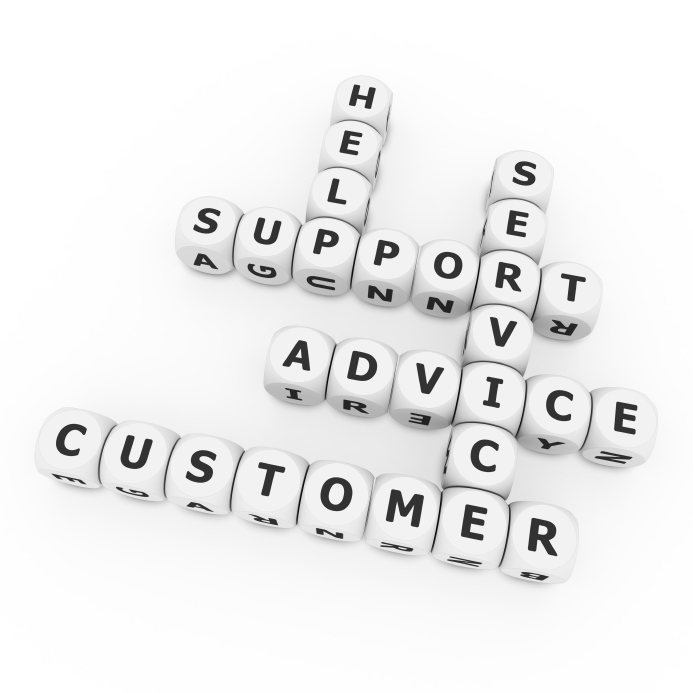 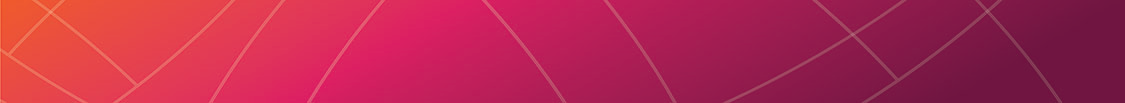 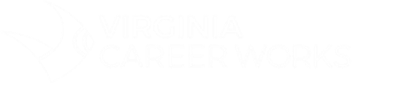 Bay Consortium Workforce Development Board
Each of the WIOA Providers located at the Virginia Career Works Centers in the Bay Consortium Workforce Development Area was asked to identify challenges they have encountered during the COVID-19 VA Career Works Center Closures. 

Use of the COVID-19 Activity Code (CV-1 in VAWC)
Introduction of the WIOA Title I Online Application and E-Signature
Link to Bay Consortium WIOA Application Webpage 
Completing the Individual Education/Employment Plan (IEP)
Completing the TABE/GAIN/CASAS Assessment (Adult Education Guidance Link)
Providing Leadership Development Activities for Youth
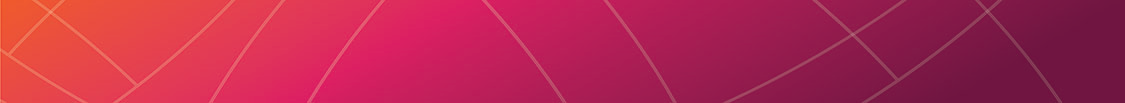 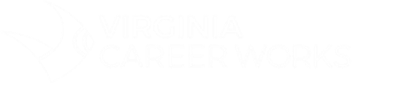 Questions or Comments
If you have any questions, please feel free to contact me.
	Steven Golas
	Program Specialist
	Bay Consortium Workforce Development Board 
	sgolas@baywib.org
	804-333-4048 Extension 3
	804-456-6074 (Cell)
Thank you and have a good day!
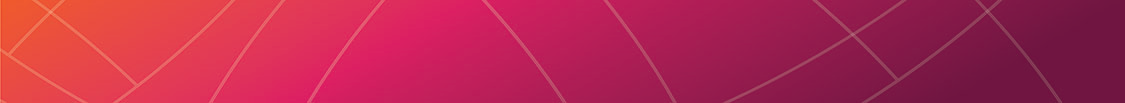 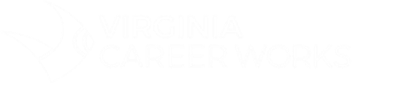